Chapter 1Introduction to operating system
Introduction
Computer system consists of hardware and software. hardware is those objects  which can touch, physically exists where as software is a set of instruction and  data which makes the computer to perform task. let us take an overview of  computer software.
2
An operating system is a program that manages the computer hardware.
OS is the most fundamental of all the system program because it controls all  the system resources (memory, input/output devices ,program, files etc.) and  provides a base upon which all other application program are written.
An operating system is a program that acts as an intermediary between  user of computer and computer hardware.
It enables the computer hardware to communicate and operate with  computer software.
The purpose of an OS is to provide an environment in which a user can  execute programs in a convenient and efficient manner.
The operating system controls and coordinates the use of hardware among  various application programs for the various users.
3
Components of OS:
OS is the intermediate system program between users and hardware  which are very essential for the computer system to work and which  creates user friendly interaction between user and computer system  by hiding all low level (hardware) detail.
Fig. Component of OS.
fig. Component of operating system
Function of OS
User interface:
The operating system acts as an interface between user and the computer hardware.An OS provides a platform on the top which application programs can run. The user interacts with the hardware  system through operating system.
program execution:
The operating system loads a program into memory and runs that program .The running program must also be able to end its execution either normally or abnormally.
input/output operation:
A running program may require input or output from a file or an i/o devices. user usually can’t  handle i/o device directly and therefore, os provides a means for this.
file system implementation.
Program need to read and write files. Programs also need to create and delete file by their name. All these are implemented by operating system.
5
5. Resource management and resource allocation:
OS efficiently manage and allocates computer resources such as CPU, memory, main memory, input/output device to different jobs. When multiple user are logged on the system or when multiple jobs are running at the same time, the available resource must be allocated to each of them. All these are managed by the help of several routine.
Resource management includes multiplexing resources in two different ways: time and memory.

6. Accounting
The operating system also keep track of which user have how many and which kind of computer resources.
6
protection and security:
Security of computer system, data stored on it and the network security are emerging as critical issues.  Therefore, every OS is supposed to provide security to computer system, data, users, and programmers.
The OS can allow and disallow the access from other system, provide user accounts ,password and encryption  facility to protect the system. This prevents the unauthorized instruction and use by any irrelevant person and  provides security.
memory management.
which coordinates data to and from RAM (random-access memory) and determines the necessity for virtual memory.
process management.
which involves putting the tasks into order and pairing them into manageable size before they go to the CPU.
Device management
provides an interface between connected devices.
7
Different Types of Operating system
Types of OS  on the basis of Processing method
Batch Operating System
Time Sharing/Multitasking Operating system.
Multiprocessing Operating System.
Real Time Operating system.
Distributed Operating System.
Types of OS on the basis of Mode of User
Single User
Multi User
Types of OS on the basis of User interface.
Command User interface
Graphical User interface
1. Batch Operating system
This type of operating system do not interact with computer directly. There is an operator which takes similar jobs having same requirement and group them into batches. It is the responsibility of operator to sort the jobs with similar needs.  Example : Payroll System, Bank Statements etc.
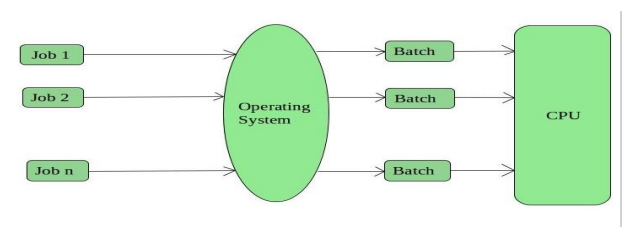 Advantages of Batch Operating System:
It is very difficult to guess or know the time required by any job to complete. Processors of the batch systems knows how long the job would be when it is in queue.
Multiple users can share the batch systems.
The idle time batch system is very less
It is easy to manage large work repeatedly in batch systems.
Disadvantages of Batch Operating System:
The computer operators should be well known with batch systems
Batch systems are hard to debug.
It is sometime costly
The other jobs will have to wait for an unknown time if any job fails.
2. Time Sharing/Multitasking OS
Each task has given some time to execute, so that all the tasks work smoothly. Each user gets time of CPU as they use single system. These systems are also known as Multitasking Systems. The task can be from single user or from different users also. The time that each task gets to execute is called quantum. After this time interval is over OS switches over to next task. Example Unix, Linux, Windows etc.
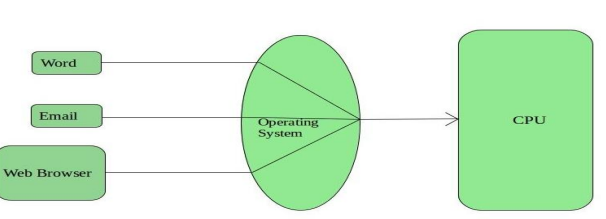 Advantages of Time sharing OS
Each task gets an equal opportunity
Less chances of duplication of software.
CPU idle time can be reduced.
Disadvantages of Time Sharing OS
Reliability problem
One must have to take care of security and integrity of user programs and data
Data communication problem
3. Multiprocessing Operating System
The term multiprocessing is introduced around the modern times when they started to use more than one processor in a single computer. These processors share some things in common like memory, peripherals etc.
A parallel operating system works by dividing sets of calculations into smaller parts and distributing them between the different processor on the system.
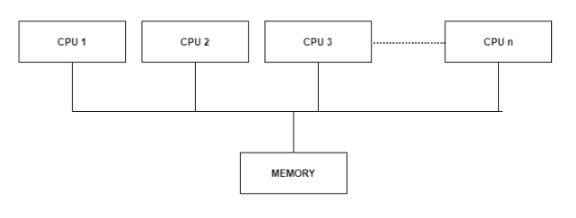 Advantages of Multiprocessing Operating System
More reliable systems ( if one processor fail, the system will not halt).
Enhanced throughput.
More economics systems for long run( Due to same resource share by all Processor)
Disadvantages of Multiprocessor Operating System
Increased expenses
Completed operating system required.
Large main memory required.
Deadlock
4. Real Time Operating System
A real-time system is defined as a data processing system in which the time interval required to process and respond to inputs is so small that it controls the environment. The time taken by the system to respond to an input and display of required updated information is termed as the response time. So in this method, the response time is very less.
Real-time systems are used when there are rigid time requirements on the operation of a processor or the flow of data and real-time systems can be used as a control device in a dedicated application system. Example Industrial Control system, robots, Air traffic control system.
Advantages of Real Time Operating System
Maximum Consumption (Less Down Time)
Efficiency
24-7 system.
Error free
Disadvantages of Real Time Operating System
Limited Tasks ( not recommended for multitasking)
Used heavy system resource
Complex Algorithms
Expensive
5. Distributed Operating System
Various autonomous interconnected computers communicate each other using a shared communication network. Independent systems possess their own memory unit and CPU. These are referred as loose coupled systems or distributed system. These systems processors differ in sizes and function. 
The major benefit of working with these types of operating system is that it is always possible that one user can access the file or software which are not actually present on his system but on some other system connected within this network.
Example: Telecommunication, Google etc.
Advantages of Distributed Operating System
Failure of one will not affect the other network communication, as all system are independent from each other.
Since resources are being shared, computation is highly fast and durable.
Load on host computer reduces.
Delay in data processing reduces
Disadvantages of Distributed Operating System
Failure of the main network will stop the entire communication
To establish distributed systems the language which are used are not well defined yet.
These types of systems are not readily available as they are very expensive. Not only that the underlying software is highly complex and not understood well yet.
1. Single User-Single Tasking OS
An operating system that allows a single user to perform only one task at a time is called single User OS.
Function like printing a document, playing a music etc. can be performed only one at a time.
MS-DOS, Palm OS, etc.
Advantages 
The operating system occupies less space in memory.
It is cost effective
Disadvantages
It perform only one task at a time.
1. Single User-Multitasking OS
An operating system that allow a single user to perform more than one task at time is called Single User-Multitasking OS.
Example Windows, MAC OS, etc.
Advantages
It is time saving as it performs multiple task at time yielding high productivity.
Disadvantages
This operating system is highly complex and occupies more space.
2. Multi-User Operating System
It is an operating system that permits several users to utilize the program that are concurrently running on a single network server. The single network server is termed as “Terminal server”. “Terminal client” is a software that support user sessions.
Example UNIX, MVS, etc.
Advantages
It is highly productive as it performs multiple tasks at a time.
It is time saving as we don’t have to change in many desktop, instead can make changes only to the server.
Disadvantages
If the connection to the server is broken, user cannot perform any task on the client as it is connected to that server.
1. Command User Interface
Command Line Interface (CLI) interface allow users to directly enter commands that are to be performed by the operating system.
 Difficult to used by any normal users.
In this interface only one task can run at the same time.
Example: MS-DOS, Linux
2. Graphical User Interface
Allow the users to interact with the operating system with graphical entities/element via Graphical User Interface (GUI).
Easy to used by any normal users.
In this interface more than one task can perform at same time.
Example: Windows, MAC OS, etc.
Chapter 2Process and process scheduling
Program
A program is a passive entity as it resides in the secondary memory, such as the contents of a file stored on disk. One program can have several processes.
A program is an executable file which contains a certain set of instruction written to complete the specific job on your computer. For example Google browser chrome.exe is an executable file which stores a set of instructions written in it which allow you to view web pages.
Programs are never stored on the primary memory in your computer. Instead, they are stored on a disk or secondary memory on your PC. They are read from the primary memory and executed by the kernel.
9
Features of Program
A program is a passive entity. It stores a group of instructions to be executed.
Various processes may be related to the same program.
A user may run multiple programs where the operating systems simplify its internal  programmed activities like memory management.
The program can't perform any action without a run. It needs to be executed to realize  the steps mentioned in it.
The operating system allocates main memory to store programs instructions.
Process:
A process is a program in execution. A process defines the fundamental unit of computation for the computer.
A process is an instance of a computer program that is being executed. It contains the program code and its current activity.
Depending on the operating system(OS), a process may be made up of multiple threads of execution that execute instructions concurrently.
Process is a dynamic entity that is a program in execution. 
A process is a sequence of information executions. That exist limited span of time.
Two or more processes could be executing the same program, each using their own data and resources.
Process is active entity and may provides response to the user.
Process memory is divided into four sections for efficient working :
The text section is made up of the compiled program code, read in from non-volatile storage when the program is  launched.
The data section is made up the global and static variables, allocated and initialized prior to executing the main.
The heap is used for the dynamic memory allocation, and is managed via calls to new, delete, malloc , free, etc.
The stack is used for local variables. Space on the stack is reserved for local variables when they are declared.
Process States:
Program is a static entity made up of program statement. Program contains the  instructions.
	A program exists at single place in space and continues to exist. A program does  not perform the action by itself.
When process executes, it changes state. Process state is defined as the current  activity of the process.	Fig.	below shows the general form of the process state  transition diagram. Process state contains five states. Each process is in one of the  states. The states are listed below.
.
32
New: A process that has just been created but has not yet been admitted  to the pool of executable processes by the operating system.
Ready: Ready processes are waiting to have the processor allocated to  them by the operating system so that they can run.
Running: The process that is currently being executed. A running process  possesses all the resources needed for its execution, including the  processor.
Waiting: A process that cannot execute until some event occurs such as  the completion of an I/O operation. The running process may become  suspended by invoking an I/O module.
Terminated(exit): A process that has been released from the pool of  executable processes by the operating system either because it halted or  because it aborted for some reason.
33
Whenever processes changes state, the operating system reacts by  placing the process PCB in the list that corresponds to its new state.
Only one process can be running on any processor at any instant and  many processes may be ready and waiting state.
Ready Queue
Dispatch
Release
Admit
Processor
Time-out
Event-wait
Event  Occur
Block Queue
12
Process scheduling:
Multiprogramming operating system allows more than one process to be loaded into the executable  memory at a time and for the loaded process to share the CPU using time multiplexing.
The scheduling mechanism is the part of the process manager that handles the removal of the  running process from the CPU and the selection of another process on the basis of particular  strategy.
CPU scheduling decisions may take place when a process:
Switches from running to waiting state
Switches from running to ready state
Switches from waiting to ready
Terminates
Scheduling under 1 and 4 is nonpreemptive.All other scheduling is preemptive
35
Process scheduling:
CPU scheduling deals with the problem of deciding which of the process in the ready queue is to be allocated to the CPU.
The major decision among different scheduling techniques is that whether they support preemptive or non-preemptive  scheduling schemes
The scheduling scheme in which, once the CPU has been allocated to a process, the process keeps the CPU until it, is called non-preemptive
The scheduling scheme in which, once the CPU has been allocated to a process, the process can be taken out, is  called preemptive.
Preemptive and Non-Preemptive Scheduling
Preemptive Scheduling:
Preemptive scheduling is used when a process is switches from running state to ready state or from waiting state to ready state. The resources(mainly CPU cycles) are allocated to the process for the limited amount of time and then is taken away, and the process is again placed back in the ready queue if that process still has CPU burst time remaining. That process stays in ready queue still it gets next chance to execute.
Example: SJF Algorithm, Round Robin Algorithm
Preemptive and Non-Preemptive Scheduling
Non- Preemptive Scheduling
Non-preemptive scheduling is used when a process terminates, ,or a process switches from running state. In this scheduling, once the  resources(CPU cycles) is allocated to a process, the process holds the CPU till it gets terminated or it reaches a waiting state. In case of non-preemptive scheduling does not interrupt a process running CPU in middle of the execution. Instead, it waits till the process complete its CPU burst time and then it can allocate the CPU to another process.
Example: FCFS Algorithm.
Performance/scheduling criteria:
CPU utilization:
It determines how much CPU is kept busy .CPU utilization may range from 0 to 100 percent .In real system, it should range from 40 percent(for a lightly  loaded system) to 90 percent(for a heavily used system).
In short, it is the percentage of the time the processor is busy.
Throughput:
It refers to the amount of work completed in a unit of time. One way to measure throughput is by means of processes that are completed in a unit of  time.
In short, it is the number of processes completed.
Turn around time:
It may be defined as the interval from the time of submission of a process to the time of it’s completion.
39
Performance/scheduling criteria:
Turn around time = actual execution time(CPU time) + time spent waiting for resources
In short ,it is how long it takes to complete its task.
Fairness:
It is the determination that how much each process gets the fair share of the CPU. That is, it determines or checks that no process suffers starvation.
Waiting time:
In multiprogramming, as several jobs reside in memory at a time, CPU executes only one job at a time. The rest of the jobs wait for the CPU.
In short, it is how long a process spends waiting in the ready queue.
Waiting time = turnaround time - actual processing time(CPU time)
Response time:
It is the interval of time from the submission of a request until the first response is produced .This actually is the amount of time it takes to start  responding, but not the time it takes to output that response .It is mostly considered in time sharing and real time systems
Three types of Schedulers:
Schedulers are special system software that handle process scheduling in various ways. Their main task is to select the jobs to be submitted into  the system and to decide which process to run. Schedulers are of three  types −
Long Term Scheduler
Short Term Scheduler
Medium Term Scheduler
41
Long Term Scheduler
It is also called job scheduler.
Long term scheduler determines which programs are admitted to the  system for processing.
Job scheduler selects processes	from	the	queue	and	loads	them	into  memory	for	execution.
Process loads into the memory for CPU scheduler.
The primary objective of the job scheduler is to provide a balanced mix of  jobs, such as I/O bound and processor bound.
	It also controls the degree of multiprogramming. If the degree of  multiprogramming is stable, then the average rate of process creation must  be equal to the average departure rate of processes leaving the system.
When process changes the state from new to ready, then there is a long term schedular.
16
Short Term Scheduler
It is also called CPU scheduler.
Main objective is increasing system performance in accordance with  the chosen set of criteria.
It is the change of ready state to running state of the process. CPU  scheduler selects from among the processes that are ready to execute  and allocates the CPU to one of them.
Short term scheduler also known as dispatcher, execute most  frequently and makes the fine grained decision of which process to  execute next. Short term scheduler is faster than long term scheduler.
43
Medium Term Scheduler
Medium term scheduling is part of the swapping function.
It removes the processes from the memory.
It reduces the degree of multiprogramming.
The medium term scheduler is in charge of handling the swapped out-  processes.
Running process may become suspended by making an I/O request.  Suspended processes cannot make any progress towards completion. In  this condition, it remove the process from memory and make space for  other process. Suspended process is move to the secondary storage is  called swapping, and the process is said to be swapped out or rolled out.  Swapping may be necessary to improve the process mix.
44
Comparison between scheduler.
• .
CPU  scheduling algorithm and objective:
Objective of CPU scheduling/process  scheduling:
Increase the CPU utilization and  increase processing	speed.
Increase throughput.
Decrease Turn Around Time.
Decrease Response time and Waiting  Time.
To provide fair share of resource  among the number of processes.
Type of process scheduling:
First Come First Serve (FCFS) Algorithm
Shortest Job First (SJF) Scheduling  Algorithm
Shortest Remaining Time First (SRTF)
Priority Based Algorithm
Round Robin Algorithm
First Come First Serve (F C F S)  Algorithm
Jobs are executed on first come, first serve basis.
It is a non-preemptive scheduling algorithm.
Its implementation is based on FIFO queue.
Poor performance as average wait time is high.
The implementation of the FCFS policy is easily managed with a FIFO	queue. When
a process enters a ready queue, the PCB is linked into the tail of the queue. when the
CPU is free, it is allocated to the process at the head of the queue. In this algorithm
once the process has the CPU allocated ,it runs to it’s completion which usually results in poor performance. As a consequence, there is low rate of  CPU utilization and system throughput.
short jobs may suffer considerable turnaround delays and waiting times when the  CPU has been allocated to longer jobs.
21
Gantt chart becomes:
24
Waiting time = Start time - Arrival time
P4 = 0-0 = 0
P3 = 3-1 = 2
PI = 11-2 = 9
P5= 17-4 = 13
P2= 21-5= 16
Average Waiting Time=40/5=8.
Shortest Job first (SJF) Scheduling Algorithm:
Two schemes:
Non-Preemptive – once CPU was given to the process it cannot be preempted until process completes its CPU burst.
Preemptive – If a new process arrives with CPU burst length less than the remaining time of the current executing process then current process gets preempted known as Shortest-Remaining-Time-First (SRTF)
Optimal for minimizing queueing time, but impossible to implement. Tries to predict the process  to schedule based on previous history.
Predicting the time the process will use on its next scheduled
scheduling of a job for a process is done on the basis of its having shortest execution time. if the two processes have the same CPU time ,then FCFS scheduling is used among them.
23
Shortest Job First (SJF) Scheduling Algorithm
Shortest job first scheduling is an optimum scheduling algorithm in terms of minimizing the  average waiting time of the given set of processes.
The shortest job first algorithm works optimally only when the exact future execution time of jobs is known at the time of scheduling.
Non preemptive sjf Gantt chart becomes,
Preemptive SJF , Gantt chart:
Wait time
P4= 0-0=0
P1= (3-2) + 6 =7
P2= 5-5 = 0
P5= 4-4+2 =2
P3= 15-1 = 14
Average Waiting Time =  0+7+0+2+14/5 = 23/5 =4.6
Priority Based Algorithm
A priority is associated with each process, and the CPU is allocated to process with the highest priority.  Equal priority processes are scheduled in FCFS order.
A CPU algorithm that schedules processes based on priority.
It is used in Operating systems for performing batch processes.
If two jobs having the same priority are READY, it works on a FIRST COME, FIRST SERVED basis.
In priority scheduling, a number is assigned to each process that indicates its priority level.
Lower the number, higher the priority.
52
Priority Based algorithm
In this type of scheduling algorithm, if a newer process arrives, that is having a higher priority than the currently  running process, then the currently running process is preempted.
Priorities can be defined either internally or externally .
Internally defined priorities use some measurable quantity. for example. Time limits, memory requirements, number  of open files etc.
External priorities are set by criteria that are external to the operating system, such as the importance of the process.
Priority Based algorithm
Priority scheduling can suffer from a major problem known as indefinite blocking, or starvation, in  which a low-priority task can wait forever because there are always some other jobs around that have  higher.
One common solution to this problem is aging, in which priorities of jobs increase the longer they wait.  Under this scheme a low-priority job will eventually get its priority raised high enough that it gets run.
Gantt chart becomes.
Waiting Time = start time - arrival time + wait time for next burst
P1 = o - o = o
P2 =4 - o + 7 =11
P3= 6-6=0
P4= 16-11=5
Average Waiting time = (0+11+0+5+2)/5 = 18/5= 3.6
55
Round Robin Algorithm:
Round Robin scheduling is similar to FCFS scheduling, except that CPU
bursts are assigned with limits called time quantum and it is preemptive in  nature.
When a process is given the CPU, a timer is set for whatever value has been  set for a time quantum.	
If the process finishes its burst before the time quantum timer expires,  then it is swapped out of the CPU just like the normal FCFS algorithm.
If the timer goes off first, then the process is swapped out of the CPU  and moved to the back end of the ready queue.


.
56
The ready queue is maintained as a circular queue, so when all  processes have had a turn, then the scheduler gives the first process  another turn, and so on.
RR scheduling can give the effect of all processors sharing the CPU  equally, although the average wait time can be longer than with other  scheduling algorithms.
The performance of RR is sensitive to the time quantum selected. If  the quantum is large enough, then RR reduces to the FCFS algorithm;  If it is very small, then each process gets 1/nth of the processor time  and shares the CPU equally.
57
.
Chapter 3Memory Management
Introduce Memory Hierarchy
Separates computer storage into a hierarchy based on response time
The Processor can move from one level to another based on their requirements. 
The first three hierarchies are volatile memories which means when there is no power, and then automatically they lose their stored data.
Whereas the last hierarchy is not volatile which means they store the data permanently.
Introduce Memory Hierarchy
Introduce Memory Hierarchy
Register is for holding the temporary results and variables. Accessing data from these registers is the fastest way of accessing memory.
Cache is used for the CPU for memory which is being accessed over and over again. Instead of pulling it every time from the main memory, it is put in cache for fast access. It is also a smaller memory, however, larger than register
Main memory(RAM) is a type of computer memory and it can be increased provided the operating system can handle it.
Introduce Memory Hierarchy
4. Secondary Memory (Hard disk) is a hardware component in a computer. Data is kept permanently in this memory. Memory from hard disk is not directly accessed by the CPU, hence it is slower. As compared with RAM, hard disk is cheaper per bit.
5. Magnetic tape is usually used for backing up large data. When the system needs to access a tape, it is first mounted to access the data. When the data is accessed, it is then unmounted. The memory access time is slower in magnetic tape and it usually takes few minutes to access a tape.
Function of Memory
Memory is the electronic holding place for the instructions and data a computer needs to reach quickly. It's where information is stored for immediate use. Memory is one of the basic functions of a computer, because without it, a computer would not be able to function properly. Memory is also used by a computer's operating system, hardware and software.
Memory has 3 basic functions.
Encoding Information
Storing Information
Retrieving Information
Memory Management:
Memory Management is the functionality of an operating system that handles or manages primary memory and switches processes between the main memory and disk during execution. 
Memory management keeps track of each and every memory location, regardless of whether it is allocated to some process or is free. It checks how much memory is to be allocated to processes. It decides which process will get memory at what time.
Memory Management:
Memory management determines how several processes are managed for their space in memory to increase performance.
In a uni-programming system, the main memory is divided into two parts
one used by operating system and
second entirely by the running program.
In a multiprogramming system, this second part is further subdivided into a number of partitions so that a number of processes get allocated in those partitions.
This task of the subdivision is carried out by the an operating system and the part of operating system that is responsible for those tasks is known as the memory manager. This complete mechanism that is  specified here is called memory management.
66
Memory Management:
Memory manager
The part of an operating system that performs memory management functionality.
The various job of memory managers are
To keep track of which parts of memory are in use and which are free.
To allocate required memory to processes when they did it and to deallocate when finished.
To manage swapping of processes between main memory and disk when there is not enough space in memory to hold all the requesting processes.
Swapping
Swapping is exchanging data between the hard disk and the RAM. Moving the process from main memory to disk and back is called swapping. whenever a new process is ready to be loaded in memory, and if no partition is free, then swapping of process between main memory and secondary  storage is done.
The goal of the virtual memory technique is to make an application think that it has more memory  than actually exists.
Swapping is a mechanism in which a process can be swapped temporarily out of main memory (or move) to secondary storage (disk) and make that memory available to other processes.
At some later time, the system swaps back the process from the secondary storage to the main memory.
68
swapping
Though performance is usually affected by swapping process but it helps in running multiple and big processes in parallel and that's the reason Swapping is also known as a technique for memory  compaction.
Swapping is done when a new ready processes is of high priority. The memory manager performs this task by swapping out low priority process, suspended for a comparatively long time in order to load and execute the high priority process.
When high priority process is terminated, the low priority process can then be swapped back into the memory and continued.
Type of memory management:
There are two type of memory management technique :
Uni programming
Multiprogramming
fig. uni-programming
Uni programming
This is the simplest technique having just one process in a memory at a time and allowing that process to use all of  memory.
The user loads the entire memory with a program from disk or tape and it takes over the whole machine.
This technique is used on simple microcomputer.
The main advantage of this technique is that keeping track of memory is easy as all memory is allocated to only one job, there is no complexity on scheduling.
When the job is finished, entire memory is returned to free status.it is fast and concurrency control is not required.
70
Multi programming with fixed  partitioning(static)
One way to support multiprogramming is to divide the main memory into several partitions each of  which is allocated to a single process. This is known as partitioning.
Partitions are created during the system generation process. The size and number of partitions are
always fixed.
For a multi programming environment several program should reside in memory at a time and The CPU should pass it’s control repeatedly between all these programs.
The basic approach of fixed partitioning is to divide the memory into several fixed size partitions where
each partition will accommodate only one program for execution.
So the degree of multiprogramming (i.e number of program residing in memory) will not be greater  than the number of partitions.
When a program terminates that partitions become free for another process waiting in the queue
71
In equal size partitioning, a program may be too big to fit in to a partition,  so it could take more than one partition.
In unequal size partitioning, it provides an efficient memory utilization by  having to choose the partition in nearer size.
The figure shows 7-partition with 3 processes allocated and three unused  block.
The memory manager keep track of these partitions in a special type of  data structure called partition description table(PDT)
The PDT for the above memory partition is as shown below
.
72
Drawback of static partitioning
It fetches internal fragmentation. It occurs when the process of  smaller size than the size of partition gets allocated in the partition  leaving some fragmented space unused.
The degree of multiprogramming will never exceed the number of  partitions.
Low memory utilization.
73
Multi programming with dynamic partitioning:
The main problem with fixed partitioning is the wastage of memory by program that are smaller than their partitions when allocated. so to overcome this problem, a different memory  management approach is used which is known as dynamic or variable size partitioning.
It creates partitions dynamically to meet the requirements of each requesting process.
When a process terminates or becomes swapped out, the memory manager can return the vacant  space to the pool of free memory areas from which further partition allocations are made.
Compared to fixed partitioning, in dynamic partitioning neither the size nor the number of  partitions need to be limited at any time.
74
Multi programming with dynamic partitioning:
Memory manager continuously creates and allocates partitions for requesting processes until all  physical memory is exhausted or maximum allowable degree of multiprogramming is reached.
The flexibility of not being tired to a fixed number of partitions .
Improve memory utilization, but on the other hand, it also complicates the process of allocation  and de-allocation of memory partitions.
Eventually, it leads to a situation in which there are a lot of small holes in memory. As time goes on memory becomes more and more fragmented, and memory utilization declines. This phenomenon is referred to as external fragmentation.
Advantages of Dynamic partitioning:
High memory utilization because of no internal fragmentation.
Number of programs that could reside in memory is generally larger.
Processes of any size can get allocated in memory if there is enough memory  space.

Disadvantages of Dynamic partitioning:
External fragmentation is a major problem, so compaction is required  which is very difficult to implement.
It requires a lot of extra time, space and complex memory management  algorithm.
76
Fragmentation
Fragmentation refers to the condition of a disk in which files are divided into pieces scattered around the disk.
Fragmentation occurs naturally when you use a disk frequently, creating, deleting, and modifying files.
At some point, the operating system needs to store parts of a file in noncontiguous clusters.
This is entirely invisible to users, but it can slow down the speed at which data is accessed because the disk drive must search through different parts of the disk to put together a single file.
Fragmentation is of two types : Internal and External fragmentation.
Internal and External fragmentation
Free memory holes between allocated ones are called external  fragmentation. Internal fragmentation exists when internal memory to a partition is wasted.
External fragmentation exists between the blocks of allocated memory and internal fragmentation is within the allocated block.
Internal fragmentation occurs when a fixed size memory allocation technique is used. External fragmentation occurs when a dynamic memory allocation technique is used.
Compaction for external fragmentation:
If processes are relocatable, we may move used memory blocks together to  make a larger free memory block
fig. Internal and external fragmentation
fig. Compaction technique
79
Sharing and protection
Protection refers to a mechanism which controls the access of programs, processes, or users to the resources defined by a computer system. We can take protection as a helper to multiprogramming operating system, so that many users might safely share a common logical name space such as directory or files.
Need of Protection:
To prevent the access of unauthorized users 
To ensure that each active program or processes in the system uses resources only as the stated policy.
To improve reliability by detecting latent errors.
Sharing and protection
Virtual memory:
Virtual memory is the memory management technique that allows a large program to be run on a  small physical memory. In other words , it is a technique that allows the execution of process that may  not be completely in memory.
The major advantage of this is that it increase  degree of multi programming and hence increase CPU utilization.
The basic idea behind virtual memory is that the combine size of the program ,data, stack my exceed  the a scheme is that any program can be larger than physical memory will execute. Mount of physical memory available for it.
The OS keeps those parts of the program in main memory which are currently in use and rest on the disk .
68
Virtual memory:
Virtual  memory serves two purposes. First, it allows us to extend the use of physical memory by using disk.  Second, it allows us to have memory protection, because each virtual address is translated to a physical  address.
For example,
A 1MB program can run on a 256K machine by carefully choosing only 256K of the program to keep in  memory at each instant with pieces of program being swapped between disk and memory as needed.
Virtual memory is a feature of an operating system that enables a computer to be able to  compensate shortages of physical memory by transferring pages of data from random  access memory to disk storage.
This process is done temporarily and is designed to work as a combination of RAM and  space on the hard disk.
This means that when RAM runs low, virtual memory can move data from it to a space  called a paging file. This process allows for RAM to be freed up so that a computer can  complete the task
Advantage of virtual memory
its ability to handle twice as many addresses as main memory;
frees applications from managing shared memory and saves users from having to add memory  modules when RAM space runs out;
increased security because of memory isolation;
multiple larger applications can be run simultaneously;
allocating memory is relatively cheap;
doesn't need external fragmentation;
effective CPU use;
data can be moved automatically;
Paging:
Paging is a different memory management technique in which the main memory is
divided	into	a	number	of	equal	size	partition	called	frame	and	each	process	is
divided into a number of equal size page of same length as of frame and physical
memory (frame) allocated to page of a program need not be contiguous.
Paging is similar to fixed partitioning, The difference is that, In paging partitioning is  rather small, a program may occupy more than one partition and these partitions need  not to be contiguous.
Operating system maintains a page table for each process
It shows the frame location for each page of the process.
A page table contains one entry for each page, so the table is easily indexed by the page number  starting at page zero.
Each page table entry contains the frame number in main memory holding the corresponding  page.
	In addition OS maintains a single free frame list for all the frames in main memory which are  currently vacant and available for incoming pages.
61
Processes and Frames
System with a number of frames allocated
Process A, stored on disk, consists of four pages. When it comes time to  load this process, the operating system finds four free frames and loads  the four pages of process A into the four frames.
Process B, consisting of three pages, and process C, consisting of four pages, are subsequently loaded.
Then process B is suspended and is swapped out of main memory.
Later, all of the processes in main memory are blocked, and the  operating system needs to bring in a new process, process D, which  consists of five pages. The Operating System loads the pages into the  available frames and updates the page table
Page table becomes:
B.0
B.1
B.2
62
Page fault and demand paging:
A page fault occurs when a program attempts to access a block of memory that is not stored in  the physical memory, or RAM.
The "fault" notifies the operating system that is must locate the data in virtual memory, then
transfer it from the storage device, such as an HDD or SSD, to the system RAM.
When the page (data) requested by a program is not available in the memory, it is called as a page  fault. This usually results in the application being shut down.
Handling page fault
Check the location of the referenced page in the PMT(Page Mapping Table).
If a page fault occurred, call on the operating system to fix it.
Using the page replacement algorithm, find the frame location.
Read the data from disk to memory.
Update the Page Map Table for the process.
The instruction that caused the page fault is restarted when the process resumes execution.
87
Difference between paging and segmentation
Segmentation
Segmentation is memory management technique in which each job is divided into several segments of different sizes, one for each module that contains pieces that perform related functions. 
It is dynamic partitioning
Chapter-4 Deadlock Management
Critical Sections
Critical Section is the part of a program which tries to access shared resources. That resource may  be any resource in a computer like a memory location, Data structure, CPU or any IO device.
The critical section is a code segment where the shared variables can be accessed. The part of the program where the shared memory is accessed is called the critical region or critical section If  no two processes are in the critical regions at a same time, there will be no race condition.
An atomic action is required in a critical section i.e. only one process can execute in its critical section at a time. All the other processes have to wait to execute in their critical sections.
Critical Sections
The critical section cannot be executed by more than one process at the same time; operating system faces the difficulties in allowing and disallowing the processes from entering the critical  section.
Although this is enough for avoiding race conditions, this is not sufficient for having parallel processes cooperate correctly and efficiently using shared data
There are four conditions that need to be satisfied to have a good solution
No two processes may be simultaneously inside their critical regions.
No assumptions may be made about speeds or the number of CPUs.
No process running outside its critical region may block other processes.
No process should have to wait forever to enter its critical region.
Race Condition:
A race condition is an undesirable situation that occurs when a device or system attempts to perform two or  more operations at the same time.
The situation where two or more processes are reading or writing some shared data & the final results depends  on who runs precisely when are called race conditions.
It is a situation in which concurrently executing processes accessing the same shared data item may affect the  consistency of the data item and produce incorrect output.

Processes that are working together may share some common storage that each one can read and write
The shared storage may be shared file or shared memory
To avoid race condition we need Mutual Exclusion.
Mutual Exclusion is someway of making sure that if one process  is using a shared variable or file, the other processes will be excluded from doing the same things.
Mutual exclusion:
Mutual Exclusion is the way of avoiding the race conditions. If one process is using a shared  variable or file, the other processes will be excluded from doing the same thing.
During concurrent execution of processes, processes need to enter the critical section (or the  section of the program shared across processes) at times for execution. It might so happen that  because of the execution of multiple processes at once, the values stored in the critical section  become inconsistent
A mutual exclusion (mutex) is a program object that prevents simultaneous access to a shared  resource. This concept is used in concurrent programming with a critical section, a piece of code  in which processes or threads access a shared resource.
Mutual exclusion is a property of process synchronization which states that “no two processes  can exist in the critical section at any given point of time”. The term was first coined by Djikstra.  Any process synchronization technique being used must satisfy the property of mutual exclusion,  without which it would not be possible to get rid of a race condition.
Mutual exclusion is a basic synchronization primitive used to ensure thread safety when accessing
shared variables
Deadlock:
A set of process is said to be in deadlock if each process in the set is waiting for  an event, that only another process in the set can cause.
Because all the processes are waiting, none of them will ever cause any of the
events that could wake up any of the other member in the set, and all the  processes continue to wait forever
set of blocked processes each holding a resource and waiting to acquire a  resource held by another process in the set.
95
Deadlock:
It is a situation in which a group of process is permanently blocked as a result of each process acquiring a set of resources needed for its completion and waiting  for release of the remaining resource held by other process.

In a multiprogramming environment, several processes may compete for a finite number of resources. A process requests resources; if the resources are not available at that time, the process enters a wait state. It may happen that waiting processes will never again change state, because the resources they have  requested are held by other waiting processes. This situation is called deadlock.
Resources
A resource can be:
Hardware device (e.g.	A tape drive)
Piece of information(e.g.	A locked record in database)
Types of resources:
Preemptable resource
That can be taken away from the process owing it with no ill effects.
Example:	memory
Non-preemptable resource
That can not be taken away from its current owner without causing the
computation to fail.
Example:	Printer
97
Condition for deadlock:
Following four conditions must be present for a deadlock to occur. If one of  them is absent deadlock is not possible.
Mutual exclusion
Hold and wait
Non-preemption
Circular wait.
Mutual exclusion:
At least one resource must be held in a non-sharable mode; that is, only one process  at a time can use the resource.
If another process requests that resource, the requesting process must be delayed
until the resource has been released.
Hold and wait:
There must exist a process that is holding at least one resource and is waiting to  acquire additional resources that are currently being held by other processes.
98
Non-preemption :
Resources cannot be preempted; that is, a resource can be released only voluntarily by the process holding  it, after that process, has completed its task.
Circular wait:
	There must exist a set {P0, P1, ..., Pn } of waiting processes such that P0 is waiting for a resource that is held  by P1, P1 is waiting for a resource that is held by P2, …., Pn-1 is waiting for a resource that is held by Pn, and  Pn is waiting for a resource that is held by P0.
99
Example:
Mutual exclusion condition applies, since only one vehicle can be on a section of the street at a time.
Hold-and-wait condition applies, since each vehicle is occupying a section of the street, and  waiting to move on to the next section of the street.
No-preemptive condition applies, since a section of the street that is occupied by a vehicle cannot be taken away from it.
Circular wait condition applies, since each vehicle is waiting on the next vehicle to move. That is,  each vehicle in the traffic is waiting for a section of street held by the next vehicle in the traffic.
Deadlock Management:
Deadlock handling strategies :
Deadlock detection and recovery.
Deadlock Avoidance.
Deadlock Prevention.
102
Deadlock Detection:
In order to get rid of deadlocks, The OS periodically checks the system for any deadlock  situation. Determine that a deadlock has occurred and which resources and processes  are involved.
Deadlock detection is the process of actually determining that a deadlock exists, and of  identifying the processes and resources involved in the deadlock.
103
Deadlock Detection:
The OS can detect the deadlocks with the help of Resource allocation graph. Deadlock  detection algorithms generally determine if a circular wait exists in a wait for graph or  not.
In single instanced resource types, if a cycle is being formed in the system then there  will definitely be a deadlock.
On the other hand, in multiple instanced resource type graph, detecting a cycle is not  just enough. We have to apply the safety algorithm on the system by converting the  resource allocation graph into the allocation matrix and request matrix
Deadlock detection technique consists of Two cases:
One resource of each type
Multiple resources of each type
One resource of each type
Make a resource graph
Locate any cycles
Break the cycles found
If each resource category has a single instance, then we can use a variation of  the resource-allocation graph known as a wait-for graph.
A wait-for graph can be constructed from a resource-allocation graph by  eliminating the resources and collapsing the associated edges, as shown in the  figure below.
An arc from Pi to Pj in a wait-for graph indicates that process Pi is waiting for a  resource that process Pj is currently holding.
105
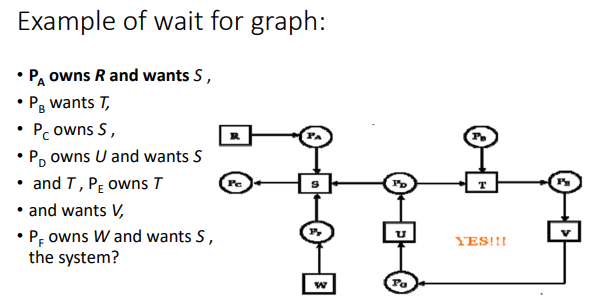 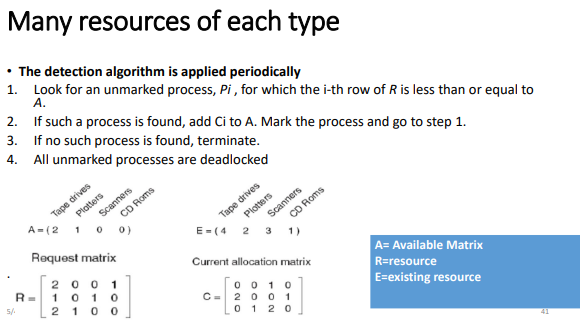 P1 has available resource are A (2, 1, 0, 0)
 and existing resource are E(4, 2, 3, 1) and
 maximum resource are given in another set
Deadlock Recovery
For Resource
The three issues are considered to recover from deadlock
Selecting a victim
Rollback
Starvation
Preempt the resource
We can snatch one of the resources from the owner of the resource (process) and give it to the other process with the expectation that it will complete the execution and will release this resource sooner. Well, choosing a resource which will be snatched is going to be a bit difficult
Rollback to a safe state
System passes through various states to get into the deadlock state. The operating system can rollback the system to the  previous safe state. For this purpose, OS needs to implement check pointing at every state. The moment, we get into  deadlock, we will rollback all the allocations to get into the previous safe state.
108
For Process
Kill a process
Killing a process can solve our problem but the bigger concern is to decide which process to kill. Generally, Operating system kills a  process which has done least amount of work until now. Abort one process at a time until the deadlock cycle is eliminated
Kill all process
This is not a suggestible approach but can be implemented if the problem becomes very serious. Killing all process will lead to  inefficiency in the system because all the processes will execute again from starting. Abort all deadlocked processes that are in the  deadlock cycle.
Deadlock Avoidance:
Deadlock avoidance is achieved by being careful at the time of resources  allocation which Requires knowledge of future process request
Two Approaches to Deadlock Avoidance
Do not start a process if its demands might lead to deadlock
Do not grant an incremental resource request to a process if this allocation might  lead to deadlock
The system must be able to decide whether granting a resource is safe or  not, and only make the allocation when it is safe.
The request for any resource will be granted if the resulting state of the  system doesn't cause deadlock in the system. The state of the system will  continuously be checked for safe and unsafe states
110
Safe and Unsafe States
Fig Safe state	fig. Unsafe state

From a safe state, the system can guarantee that all processes will finish in at  least one sequence.
A system is in a safe state if there exists a safe sequence of all processes to  execute. Hence there is no any deadlock.
A sequence is an execution order of processes, denoted by <P1, P2, ..., Pn>.
112
Deadlock prevention:
We can prevent Deadlock by eliminating any of the all these four conditions which are responsible for  creating deadlock.
Eliminate Mutual Exclusion
It is not possible to dis-satisfy the mutual exclusion because some resources, such as the tape drive and printer, are  inherently non-shareable.
Eliminate Hold and wait
Allocate all required resources to the process before the start of its execution, this way hold and wait condition is eliminated  but it will lead to low device utilization. for example, if a process requires printer at a later time and we have allocated  printer before the start of its execution printer will remain blocked till it has completed its execution.
The process will make a new request for resources after releasing the current set of resources. This solution may lead to starvation.
Eliminate No Preemption
Preempt resources from the process when resources required by other high priority processes.
Eliminate Circular Wait
Each resource will be assigned with a numerical number. A process can request the resources increasing/decreasing. order of  numbering.
For Example, if P1 process is allocated R5 resources, now next time if P1 ask for R4, R3 lesser than R5 such request will not
be granted, only request for resources more than R5 will be granted.
1. Consider a swapping system in which memory consists of the following hole sizes in memory order:  10KB, 4KB, 20KB, 18KB, 7KB, 9KB, 12KB, and 15KB. Which hole is taken for successive segment  requests of 12KB, 10KB, 9KB for first fit? Now repeat the question for best fit, and worst fit.
Memory	First Fit	Best Fit	Worst Fit
60
60
Chapter-5 Concept of file Management
File:
A file is a named collection of related information that is recorded on  secondary storage such as magnetic disks, magnetic tapes and optical  disks.
In general, a file is a sequence of bits, bytes, lines or records whose  meaning is defined by the files creator and user.
Main advantage of file system are:
It must be possible to store a very large amount of information
The information must survive the termination of the process	using it
Multiple processes must be able to access the information concurrently
Store information in files
File system – Part  of the OS	that deals with file management
System that provides the persistent storage of information arranged in  some units	within the secondary memory is termed as File systems
Properties of file
File naming:
Each file consists of its name. Many operating systems supports two-part file names; the
part following the period is called the file extension and usually indicates type of the file.
File structure:
Byte sequence file
Consists of unstructured sequence of bytes
OS does not know or care what is in the file
Record sequence file
In this model, a file is a sequence of fixed-length records, each with some internal structure
In record sequence file, each read operation returns one record and the write operation
overwrites or appends one record
Tree structure file
File are arranged in hierarchical structure, Each record contains a key field in a fixed position .  Consists of a tree of records; not necessary to be same length records
3. File type:
Regular files :
the ones that contain the user information; any structure byte sequence, record  sequence or tree all are of regular file type; generally either ASCII file or Binary file
Directories :
system files for maintaining the structure of the file system
Character special files:
related to input output and used to model serial I/O devices such as terminals, printers,  networks, etc.
Block special files:
used to model disks and communicate in parallel communication.
4. File access
Sequential access
Random access
File attribute
Consists of different file attribute such as password, create date, owner, read flag,  hidden flag, file size, file length etc.
File operation
Some of the most common system calls are :
Create : file create with no data
Delete : deletion of file to free up the space
Open : before using the file, the process need to open a file for processing
Close : when no more access of a file is required and to free up the internal table
space
File system implementation:
Numerous on-disk and in-memory configurations and structures are being used  for implementing a file system.
File systems store several important data structures on the disk:
	These structures differ based on the operating system and the file system  but 	applying some general principles. Here they are portrayed below:
A boot control block
usually contains the information required by the system for booting an operating system from that  volume.
When the disks do not contain any operating system, this block can be treated as empty.
A volume control block.
holds volume or the partition details, such as the number of blocks in the partition, size of the blocks or  chunks, free-block count along with free-block pointers.
In UFS, it is termed as superblock; in NTFS, it is stored in the master file table.
A directory structure
A directory structure per file system is required for organizing the files.
In UFS, it held the file names and associated 'i-node' numbers. In NTFS, it gets stored in the master file  table
2. Partitions and mounting
Physical disks are commonly divided into smaller units called partitions. They can also be combined into larger
units, but that is most commonly done for RAID installations.
Partitions can either be used as raw devices ( with no structure imposed upon them ), or they can be formatted
to hold a filesystem ( i.e. populated with FCBs and initial directory structures as appropriate. )
Raw partitions are generally used for swap space, and may also be used for certain programs such as databases  that choose to manage their own disk storage system. Partitions containing filesystems can generally only be  accessed using the file system structure by ordinary users, but can often be accessed as a raw device also by root.
The root partition contains the OS kernel and at least the key portions of the OS needed to complete the boot
process.
At boot time the root partition is mounted, and control is transferred from the boot program to the kernel found  there.
As a part of the mounting process, additional file systems get mounted, adding their information into the  appropriate mount table structure.
The file systems may be checked for errors or inconsistencies, either because they are flagged as not having been
closed properly the last time they were used, or just for general principals.
Filesystems may be mounted either automatically or manually.
3. File system allocation allocation are :
Contiguous allocation
Linked List allocation
Linked List Allocation using an Index
I-nodes
Contiguous Allocation
The simplest allocation scheme; store each file as a contiguous block of data on the disk. Contiguous  Allocation requires that all blocks of a file be kept together contiguously.
Performance is very fast, because reading successive blocks of the same file generally requires no movement of the disk heads, or at most one small step to the next adjacent cylinder.
Storage allocation involves the same issues discussed earlier for the allocation of contiguous blocks of memory ( first  fit, best fit, fragmentation problems, etc. ) The distinction is that the high time penalty required for moving the disk  heads from spot to spot may now justify the benefits of keeping files contiguously when possible.
Problems can arise when files grow, or if the exact size of a file is unknown at creation time:
A variation is to allocate file space in large contiguous chunks, called extents. When a file outgrows its original extent, then an additional one is allocated.
The high-performance files system Veritas uses extents to optimize performance
Advantages
simple to implement; keeping track of file is just one number remembrance
This is extremely fast since the number of seeks are minimal because of contiguous allocation of file blocks.
Disadvantages
not feasible unless maximum file size known at the time of file creation
wastage of memory space due to fragmentation.
Linked List Allocation
The first word of each block is used as a pointer to the next one, and rest of the block is
for data
Every disk block can be used; no fragmentation problem; first block store is enough for  directory entry. Linked allocation involves no external fragmentation, does not require  pre-known file sizes, and allows files to grow dynamically at any time.
Random access is very slow; as the amount of data storage is not in 2n system efficiency
is not optimal.
Disk files can be stored as linked lists, with the expense of the storage space consumed  by each link. ( E.g. a block may be 508 bytes instead of 512. )
Unfortunately linked allocation is only efficient for sequential access files, as random  access requires starting at the beginning of the list for each new location access.
Another big problem with linked allocation is reliability if a pointer is lost or damaged.  Doubly linked lists provide some protection, at the cost of additional overhead and  wasted space.
Linked List Allocation using an Index
The pointer word from each disk block is  kept in a table as an index in memory
With this scheme, entire block is available  for data ; random access is much easier
The chain must still be followed but the  reference is not at disk level rather at the  memory level
MS-DOS uses this technique
Memory space occupancy is disadvantage; 4  bytes 500,000 entry for 1K blocks of 500M  will take up 2MB
Advantages and disadvantages
Advantages
This is very flexible in terms of file size. File size can be increased easily since the system does not have to look for a contiguous chunk of memory.
This method does not suffer from external fragmentation. This makes it relatively better in terms of memory utilization.
Disadvantages
Because the file blocks are distributed randomly on the disk, a large number of seeks are needed to access every block individually. This makes linked allocation slower.
Pointer required in the linked allocation incur some extra overhead.
I-nodes (Index-node)
I-node is a data structure which is used to identify which  block belongs to which file.
It contains the attributes and disk addresses of the file's
blocks. Unlike the in-memory table the i-node need to be in  memory only when the corresponding file is open.
To keep track of which blocks belong to which file is to
associate with each file a little table called an i-node (index
node), which lists the attributes & disk addresses of the file’s
blocks
The first few disk addresses are stored in the i-node itself
For somewhat larger files, one of the addresses in the i-
node is the address of the disk block called a single indirect  block
If this is still not enough, another address in the i-node,
called a double indirect block, contains the address of a  block that contains a list of single indirect block and so on
Advantages and disadvantages of I-node
Advantages
This supports direct access to the blocks occupied by the file and therefore provides fast access to the file blocks.
It overcomes the problem of external fragmentation.
Disadvantages
The pointer overhead for indexed allocation is greater than linked allocation.
For very small files, say files that expand only 2-3 blocks, the indexed allocation would keep one entire block (index block) for the pointers which is inefficient in terms of memory utilization. However, in linked allocation we lose the space of only 1 pointer per block.
4. Free space management:
Bit Vector (Bit Map)
One simple approach is to use a bit vector, in which each bit represents a disk block,  set to 1 if free or 0 if allocated.
Fast algorithms exist for quickly finding contiguous blocks of a given size
The down side is that a 40GB disk requires over 5MB just to store the bitmap. ( For  example. )
Linked List
A linked list can also be used to keep track of all free blocks.
Traversing the list and/or finding a contiguous block of a given size are not easy, but
fortunately are not frequently needed operations. Generally the system just adds and  removes single blocks from the beginning of the list.
The FAT table keeps track of the free list as just one more linked list on the table.
Chapter-6 Linux
Linux and its administration:
Linux is also distributed under an open source license. Open source follows these  key features:
The freedom to run the program, for any purpose. Linux is free and available to the public to  view, edit
The freedom to study how the program works, and change it to make it do what you wish.
The freedom to redistribute copies so you can help your neighbor.
The freedom to distribute copies of your modified versions to others.
This means that Linux is incredibly customizable, because not just applications,  such as word processors and web browsers, can be swapped out.
Linux users also can choose core components, such as which system displays  graphics, and other user-interface components.
Like other operating systems, Linux has a graphical interface, and the same types
of software you are accustomed to, such as word processors, photo editors,  video editors, and so on.
In many cases, a software’s creator may have made a Linux version of the same  program you use on other systems
Feature of linux :
Portable − Portability means software can works on different types of hardware in same  way. Linux kernel and application programs supports their installation on any kind of  hardware platform.
Open Source − Linux source code is freely available and it is community based development  project. Multiple teams work in collaboration to enhance the capability of Linux operating  system and it is continuously evolving.
Multi-User − Linux is a multiuser system means multiple users can access system resources
like memory/ ram/ application programs at same time.
Multiprogramming − Linux is a multiprogramming system means multiple applications can  run at same time.
Hierarchical File System − Linux provides a standard file structure in which system files/  user files are arranged.
Shell − Linux provides a special interpreter program which can be used to execute  commands of the operating system. It can be used to do various types of operations, call  application programs. etc.
Security − Linux provides user security using authentication features like password  protection/ controlled access to specific files/ encryption of data
Linux System Administration
Linux systems administrator is a person who manages the different operations like  maintain, creating user accounts, performing backups and provides full Linux  administration.
Every Linux System Administrator should understand the following feature to  administrate the Linux system.
The Linux File Systems
Conventional Disk File Systems that are capable to compress the files including NTFS, Btrfs, JFS, SFS, ext4 etc.
Flash Storage File Systems that are used to store files on flash-based storage devices including JFFS2, YAFFS,
ubifs etc.
Special Purpose File Systems including sysfs, debugfs, tmpfs, etc.
File System Hierarchy
The Linux operating system stores the files using a standard layout which is known as a file system hierarchy.
Managing Root or super User
It is a more special kind of a user account that has all types of permissions to  make changes in the services or programs of Linux. su command is used to  become a super user. Provide the root password with su command and  become root or super user.
Basic Bash Command
Bash is a default shell in macOS, Windows subsystems for Linux and several  Linux operating systems. It is used to execute different commands.
Handling File, Directories and Users
Capable of handling file directories operations. Such as creating file , change
file permission, creating directory, remove directory, etc
Advantages and disadvantages of Linux
Explain Linux family
Structure of Linux and Linux command
Memory management
When memory is assigned dynamically, the OS must manage it.
In general there are two ways of keeping track of memory usage
Bitmap
Linked list
Bitmap
With a bitmap, memory is divided up into allocation unit, perhaps as small as a few words and perhaps as large  as several kb.
	Corresponding to each allocation unit there is a bit in a bitmap table, which is zero if it is free and 1 if it is  allocated .
The size of allocation unit is an important design issue. The smaller the unit, larger the bitmap.
If the allocation unit is chosen large the bitmap will be smaller but appreciable amount of memory wastage is  large i.e the bit-map will be smaller but appreciable amount of memory may be wasted in the last unit of the  process. if the process size is not an exact multiple of the allocation unit. 
However, a bitmap provides a simple way to keep track of memory words in a fixed amount of memory as the size of the bitmaps depends on the size of memory and the size of allocation unit
Memory management with Linked list:
Another	way	of	keeping	track	of	memory	is	to	maintain	a	linked	list	of
allocated and free memory segment, where a segment is either a process  or a hole between two process.
The	memory	of	previous	figure	is	represented	below	as	a	linked	list	of
segment. each entry in the list specifies a hole(H) or a process (P), size and  pointer to the next entry.
When the process and hole are
kept on a list sorted by address,
several algorithm can be used to
allocate memory for a newly  created process.
These algorithms are:
First fit
Next fit
Best fit
Worst fit
Quick fit
.
First fit:
This is the simplest one in which the first hole i.e. big enough is assign to the process. So if a  block of size 2 is needed for a new process, the first fit will allocate the hole at five.
Next fit:
This is the minor variation of first fit. It works the same way as first fit , except that it keep  track of where it is. whenever, it finds a suitable hole .The next time it starts searching for hole  from the place where it left of last time rather always at the beginning as in the first fit.
Best fit:
This is well known algorithm which searches the entire list and takes the smallest hole that is  sufficient for the new process. Best fit will allocate the hole at 18 if a block of size 2 is needed  for a new process.
Worst fit:
This algorithm always takes the largest available hole so that the hole broken off will be big  enough to be useful the next time.
Quick fit:
This algorithm maintain separate lists for some of the more common size of holes .
for e.g. It might maintain a table with n-entries; the first entry pointing to the list of 4 kb holes,  the second entry points to the list of 8 kb holes, the third to 12 kb holes, and so on. Holes of  say 21 kb could be either put on a 20 kb list or on a special list of add sized holes .with quick  fit, finding a hole from the list with required size is extremely fast.
141
Thank you